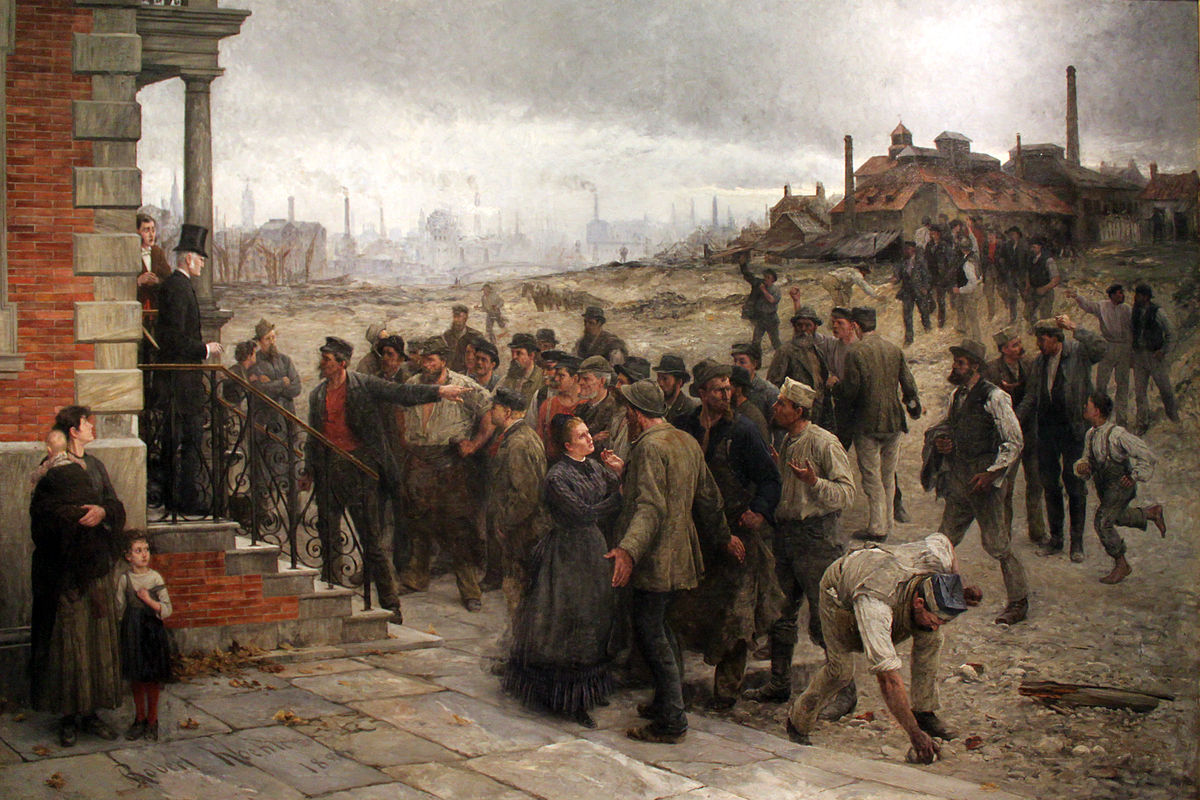 Unidad 0. Revolución Industrial e Imperialismo
Historia – Segundo Medio
Abraham López
OA: 05 y 06
CLASE N° 7-8
Esta foto de Autor desconocido está bajo licencia CC BY-SA
Objetivo
Analizar el proceso de revolución industrial considerando aspectos económicos y sociales del mismo, mediante el análisis de fuentes primarias y secundarias.
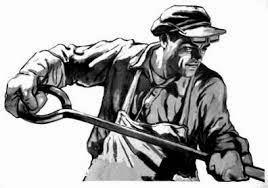 Lluvia de Ideas
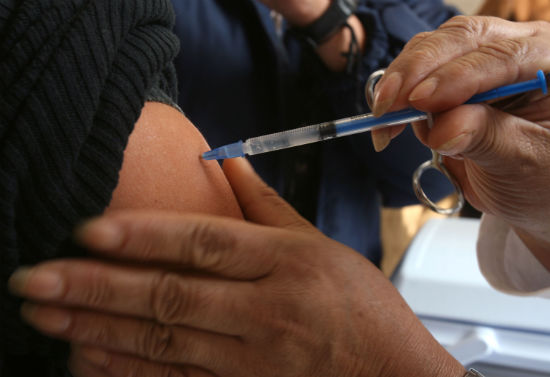 ¿Qué recordamos sobre la Revolución Industrial?



¿Cómo se origina este proceso?
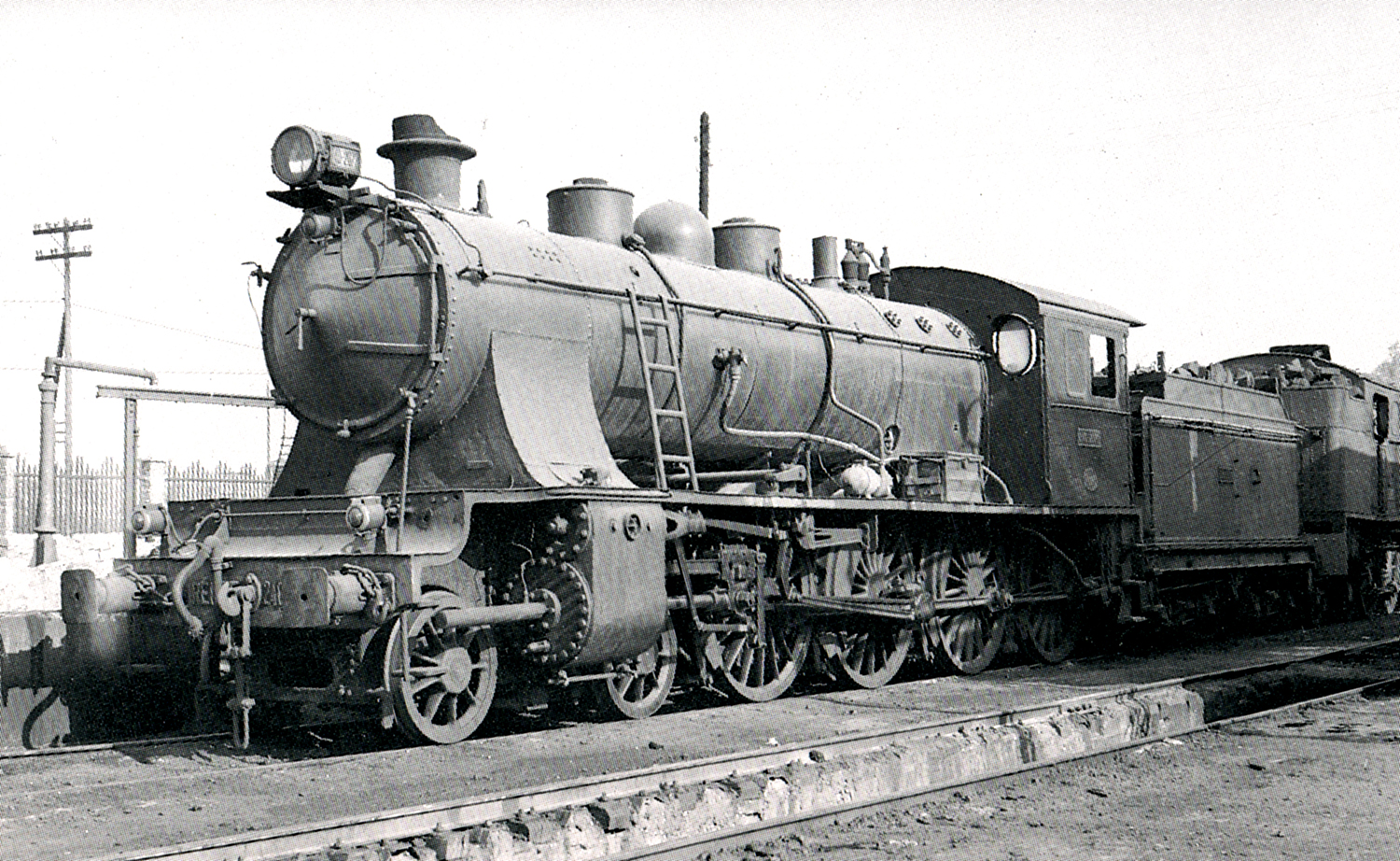 Esta foto de Autor desconocido está bajo licencia CC BY-SA-NC
Esta foto de Autor desconocido está bajo licencia CC BY
Primera Revolución industrial
Esta comienza a mediados del siglo XVIII y se extiende hasta mediados del siglo XIX.
En ella destacan las innovaciones que se realizaron en la industria textil 
La utilización del vapor marcó tanto a la industria como al transporte.
Carbón y Hierro.
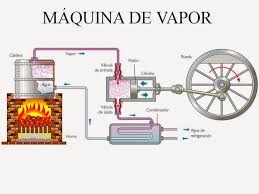 [Speaker Notes: Carbon para la maquina de vapor.
Carbon y hierro para el acero.]
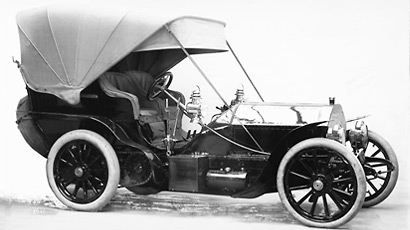 Segunda Revolución Industrial.
Se inicia a mediados del siglo XIX y se prolonga aproximadamente hasta las primeras décadas del siglo XX.
Se caracteriza principalmente por la implementación de nuevas fuentes de energía, como lo son el petróleo y la electricidad
Por su parte, en 1879, Edison inventa la bombilla o ampolleta, hecho que significó un gran cambio en la vida del ser humano.
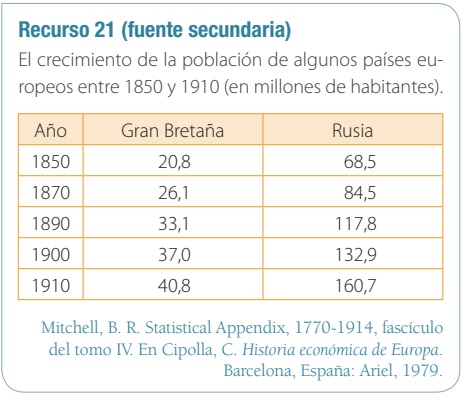 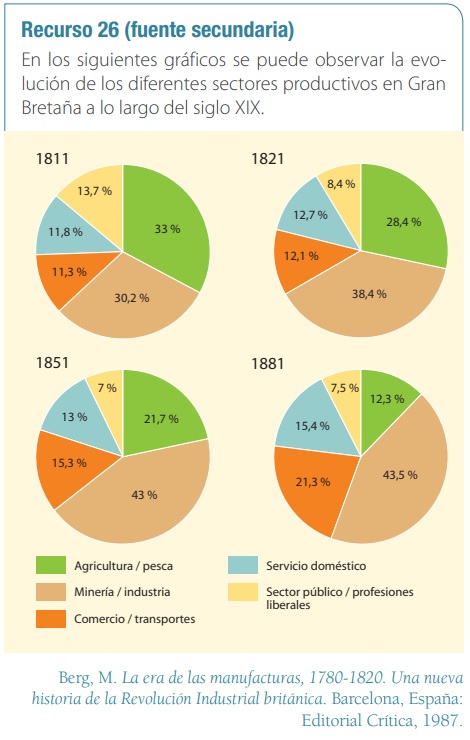 INICIO
Considerando la información presente en los recursos de esta diapositiva y tus conocimientos previos: ¿ Qué cambios impulsó la Revolución Industrial? ¿Qué efectos pudo tener esto en la sociedad y economía europeas?
El desarrollo demográfico europeo
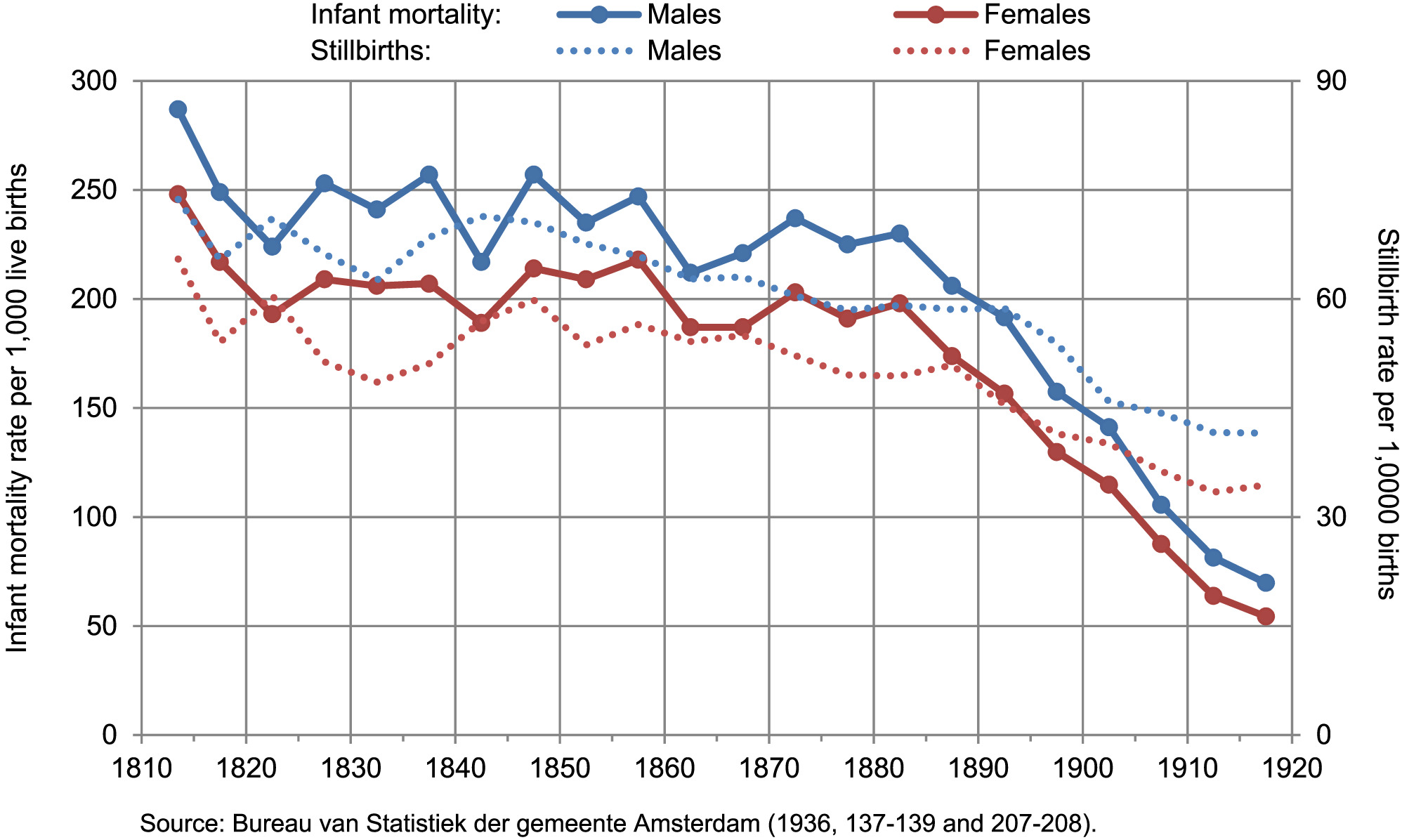 [Speaker Notes: Fuente: https://onlinelibrary.wiley.com/cms/asset/161f7293-bcac-49d9-93d8-887370f4d53f/psp2232-fig-0002-m.jpg]
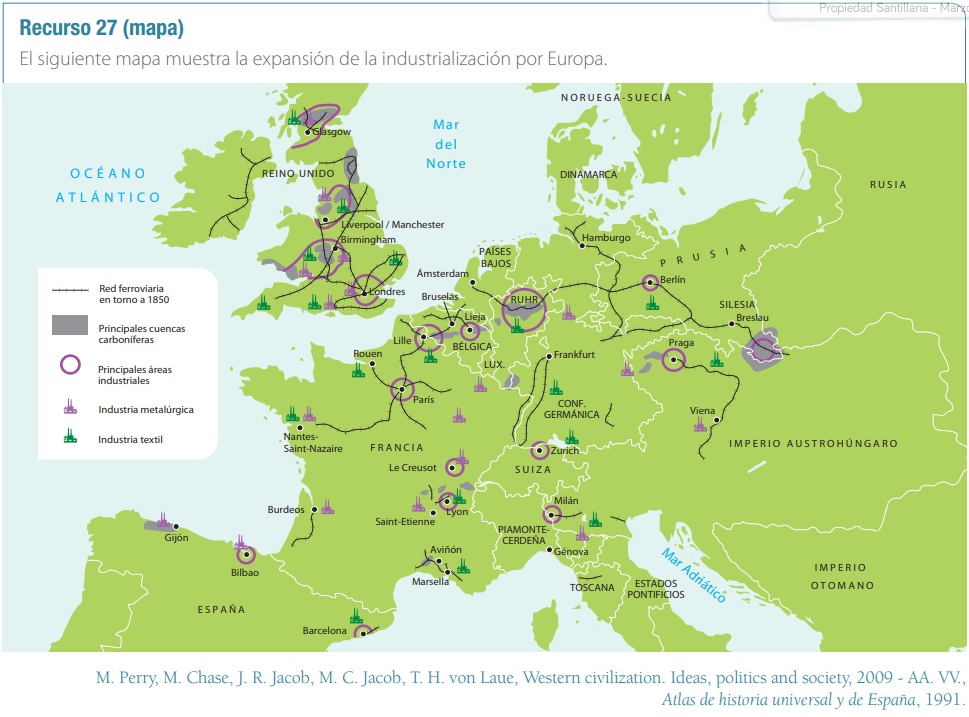 Expansión Industrial en Europa
A partir de la observación del mapa y tus conocimientos previos:
¿Qué relación se puede establecer entre el Desarrollo de los centros industriales y los países que se posicionaron como potencias durante el periodo?

¿Qué rol habrá jugado al red ferroviaria en el proceso?
Consolidación de la burguesía
La burguesía se consolidó como la clase más poderosa de la sociedad europea.

Dueños del capital y las industrias dominaron el mercado del trabajo y la política (luego de la caída del régimen monárquico).

El desarrollo de su proyecto capitalista permitió que apareciera una nueva clase media, compuesta por pequeños comerciantes, empleados públicos y profesionales.
Las formas del trabajo industrial
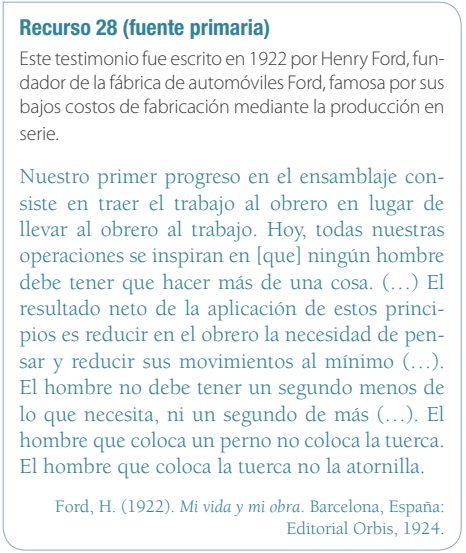 Esta foto de Autor desconocido está bajo licencia CC BY-NC
El desarrollo del proletariado urbano: Una nueva clase trabajadora
Los cambios demográficos y en los modos de producción y empleo, dieron origen a una nueva clase trabajadora: el proletariado urbano.

Se caracterizó por ocuparse en las crecientes  industrias bajo condiciones de trabajo muy duras.
Desarrolló una relación de asalariado con los empresarios dueños de las industrias.

La fuerza laboral del proletariado incluyó a todos los integrantes del grupo familiar que pudieran trabajas, también mujeres y niños.
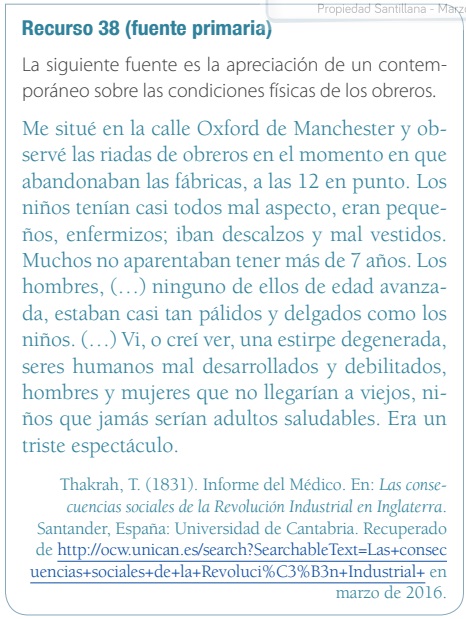 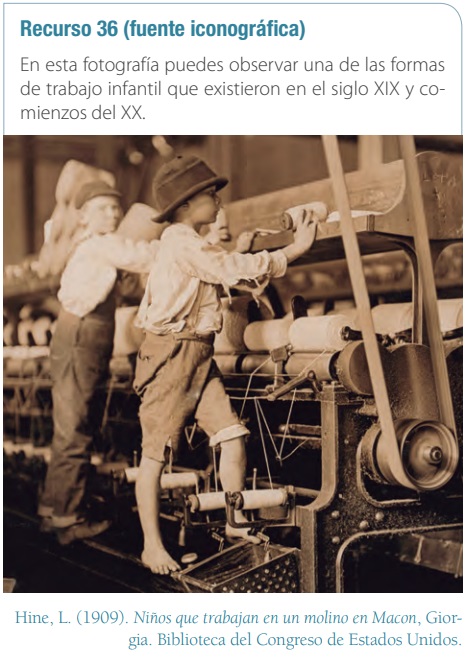 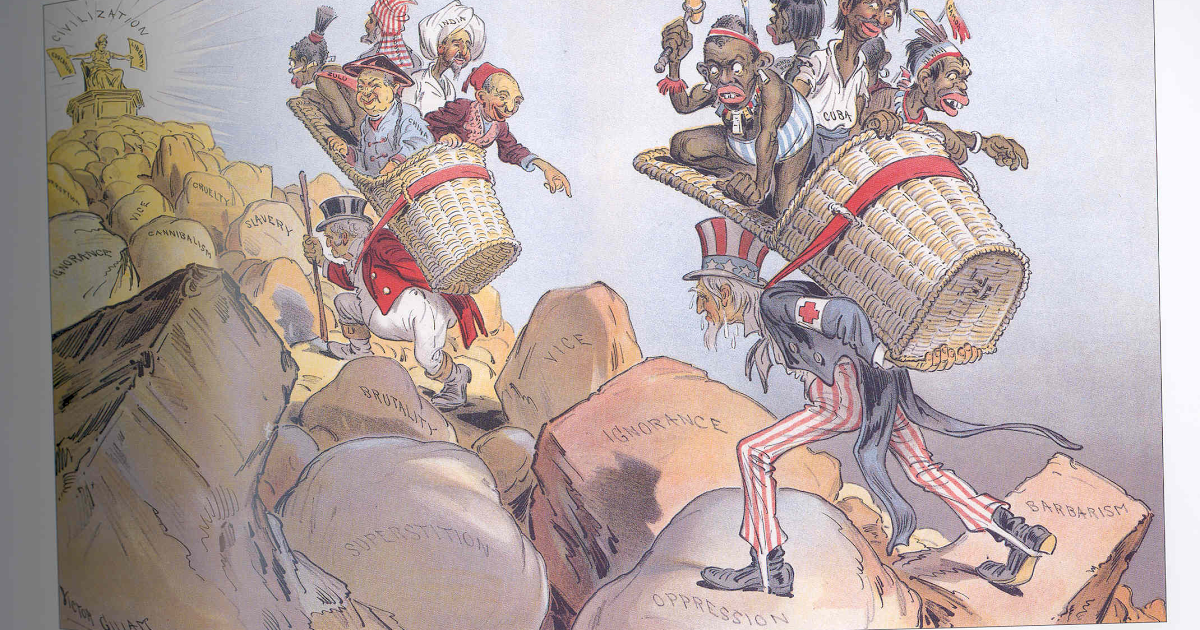 ¿Qué elementos identificas en la imagen?

¿Cómo crees que se relacionan con el concepto de “imperialismo”?
Tomo apuntes
Belle Époque e Imperialismo
Desarrollo de la denominada “Paz Armada”: Formación de alianzas, militarización e inversión bélica por parte de las potencias Europas
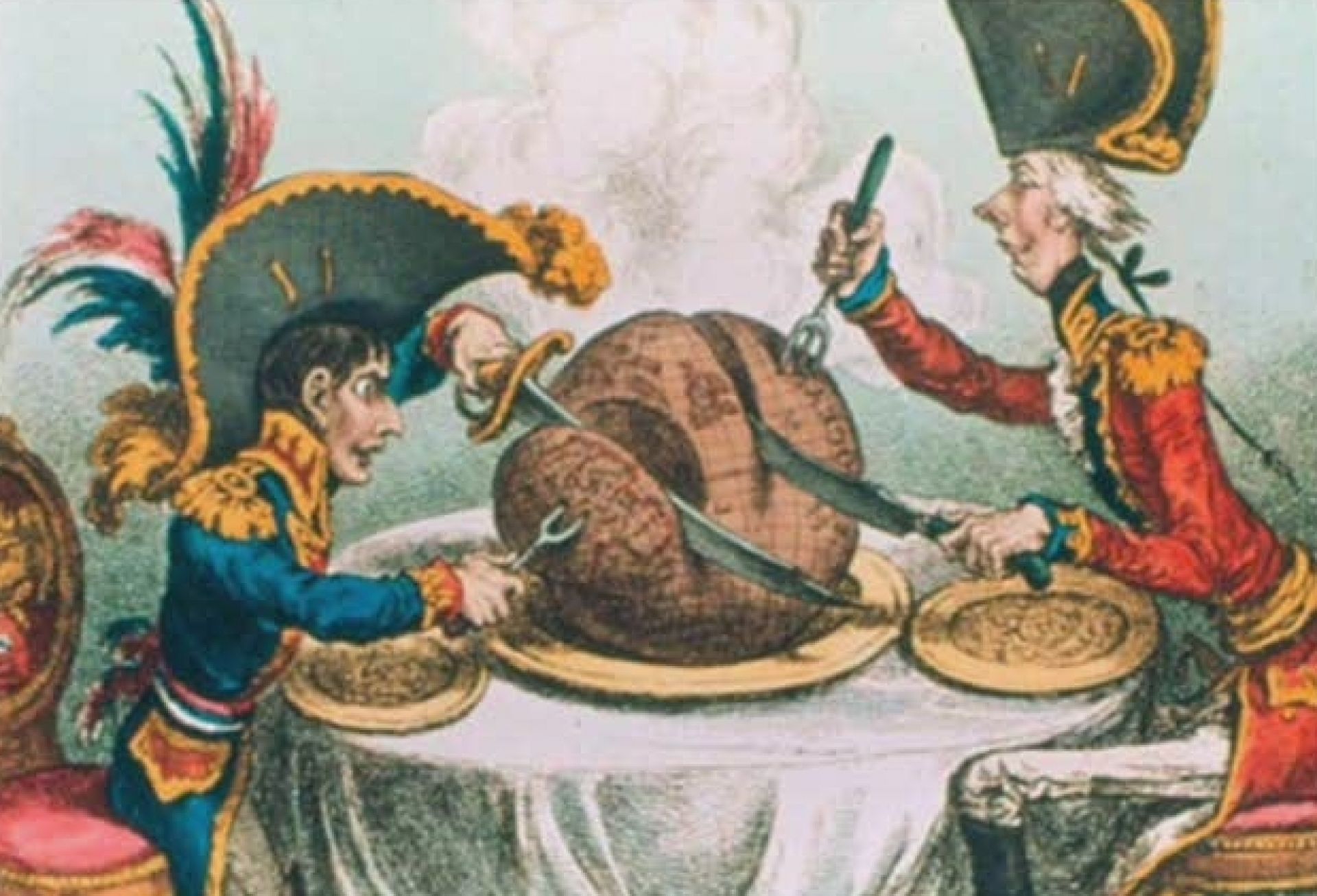 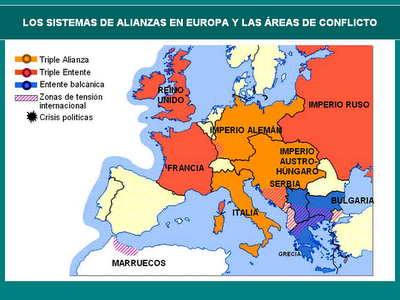 Desarrollo de la carrera imperialista: Reparto de África y colonización de Asia: Búsqueda de nuevos mercados y fuentes de materias primas.
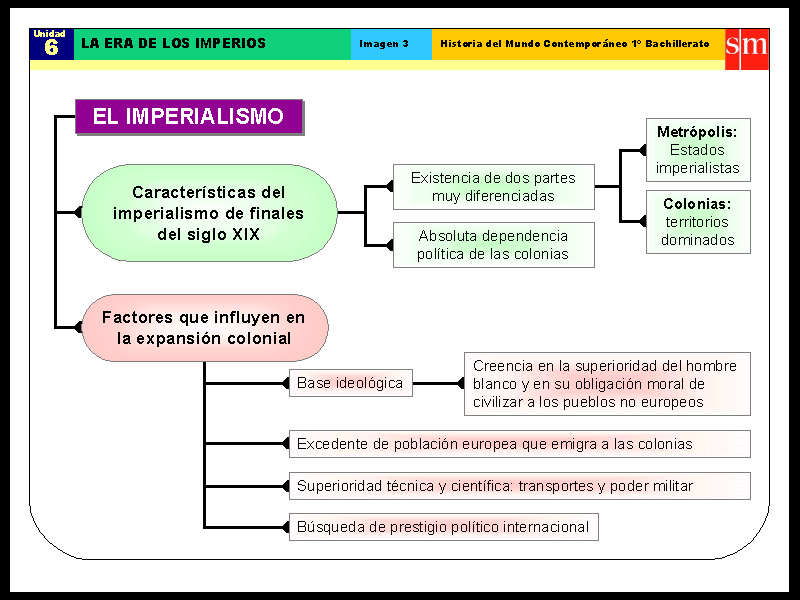 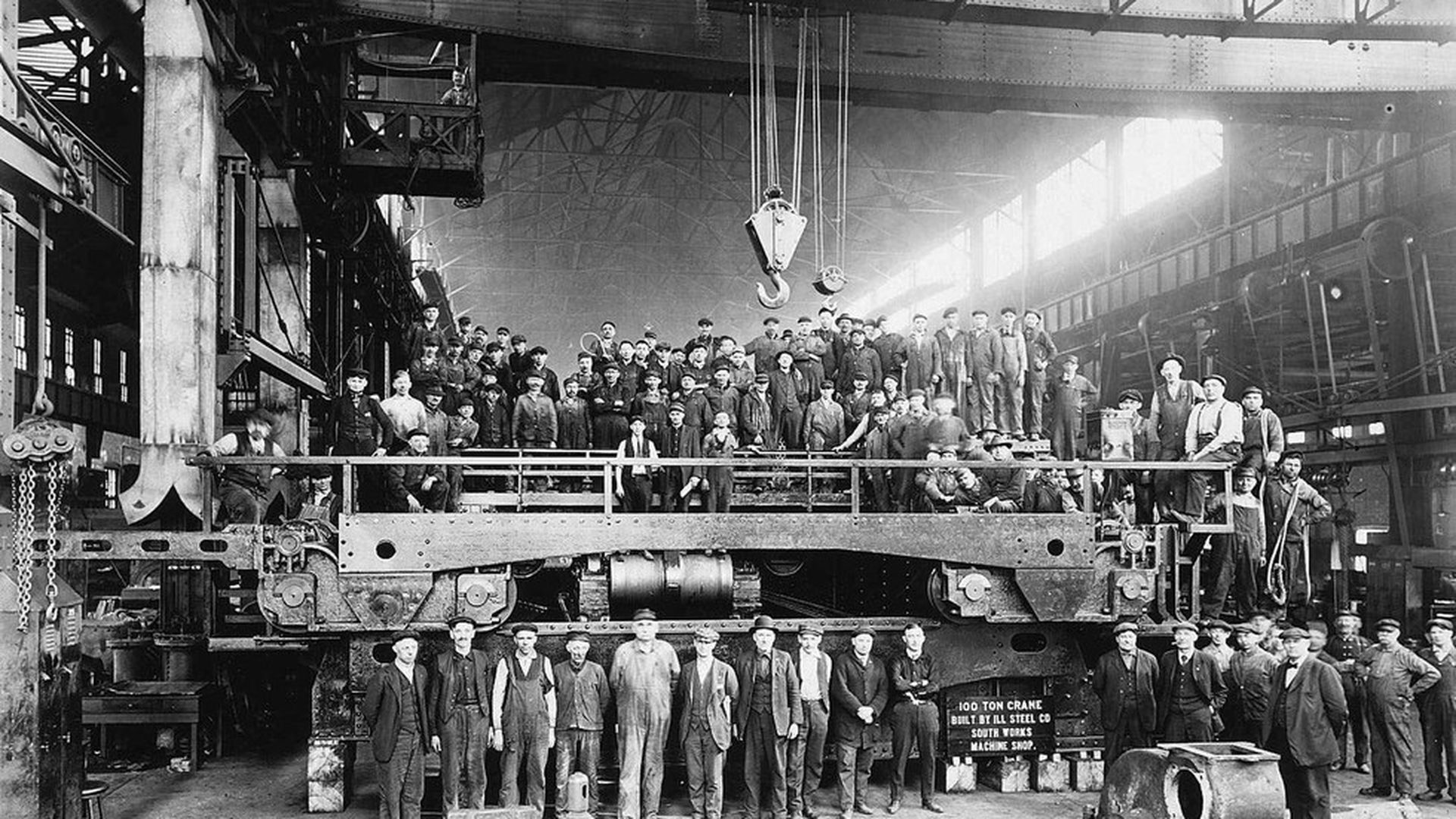 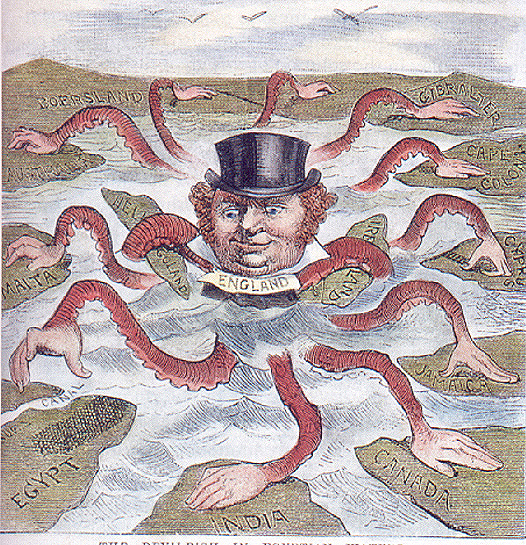 ¿Qué relación puede tener la Revolución Industrial con el Imperialismo en siglo XIX?